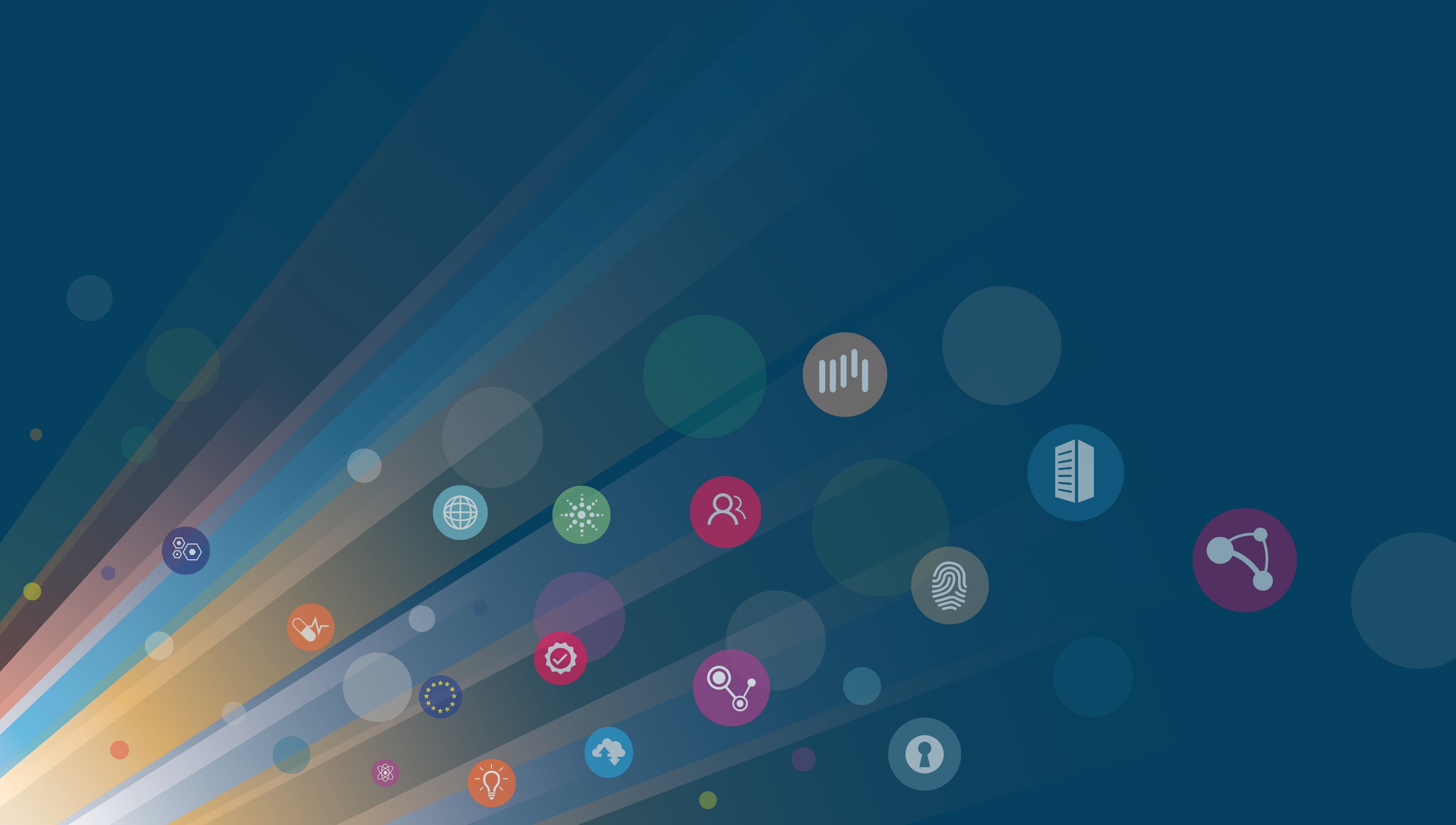 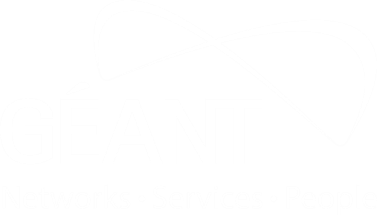 Agenda
Why Programming the Data Plane
Who and Where
What and some outcomes.
Knowledge collected
2
GÉANT fibre Topology
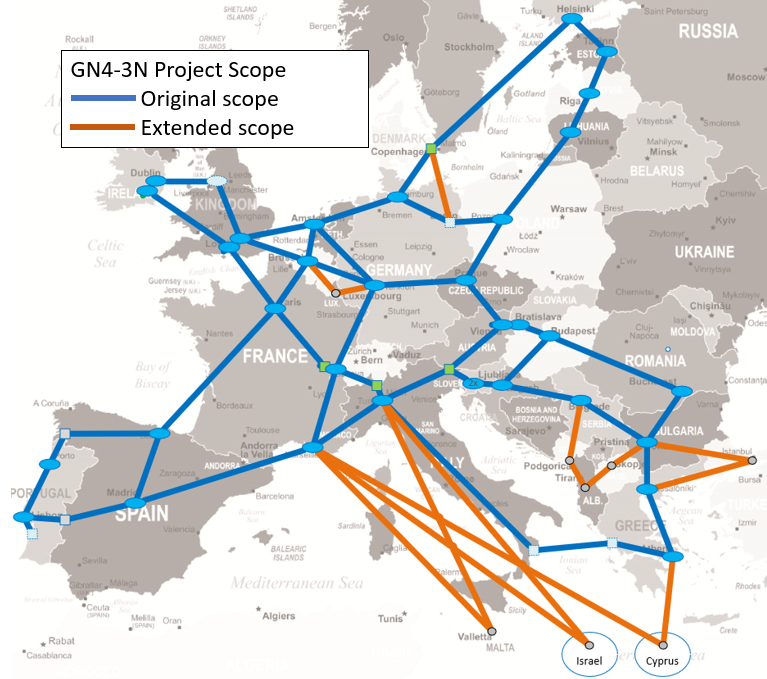 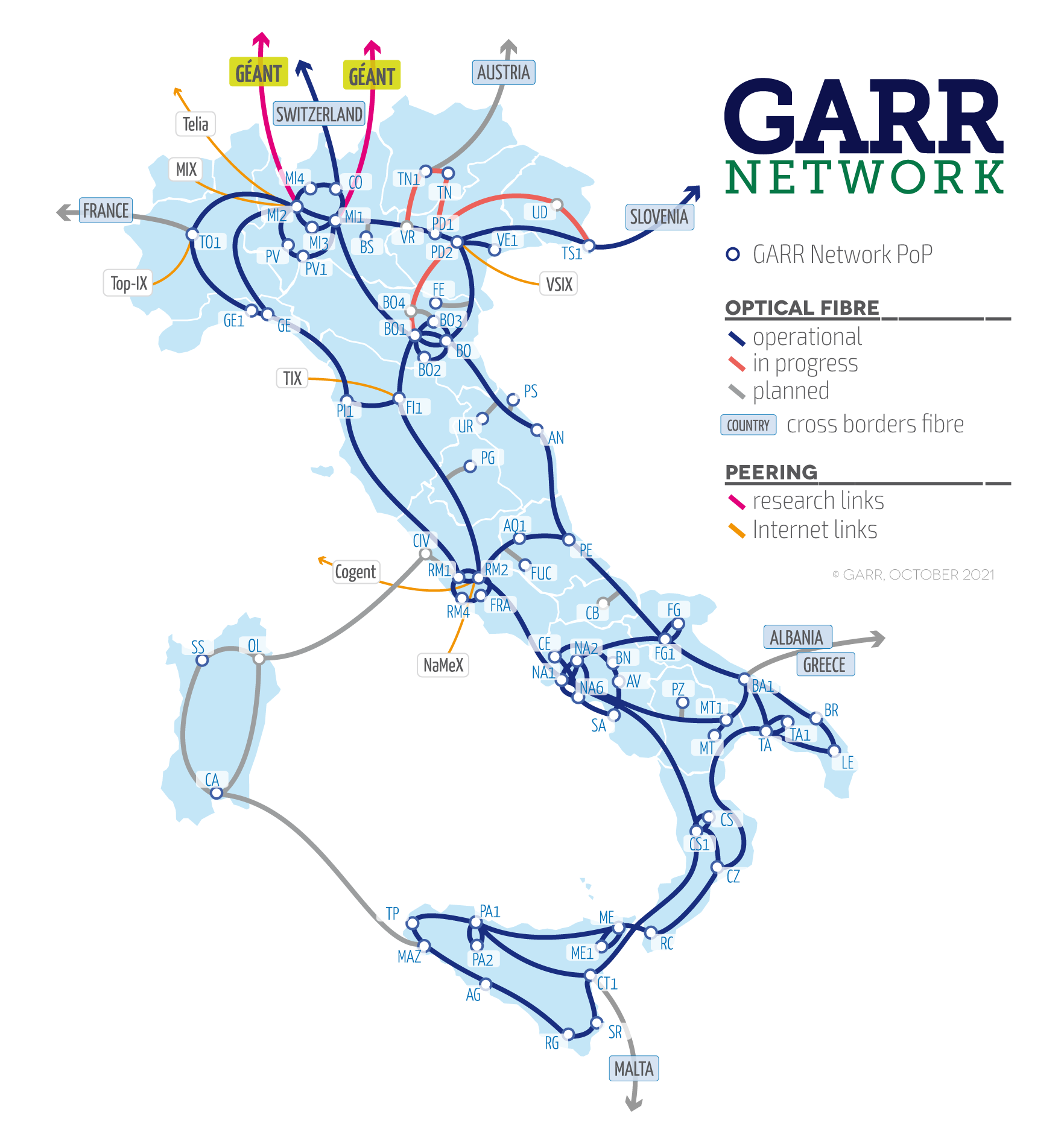 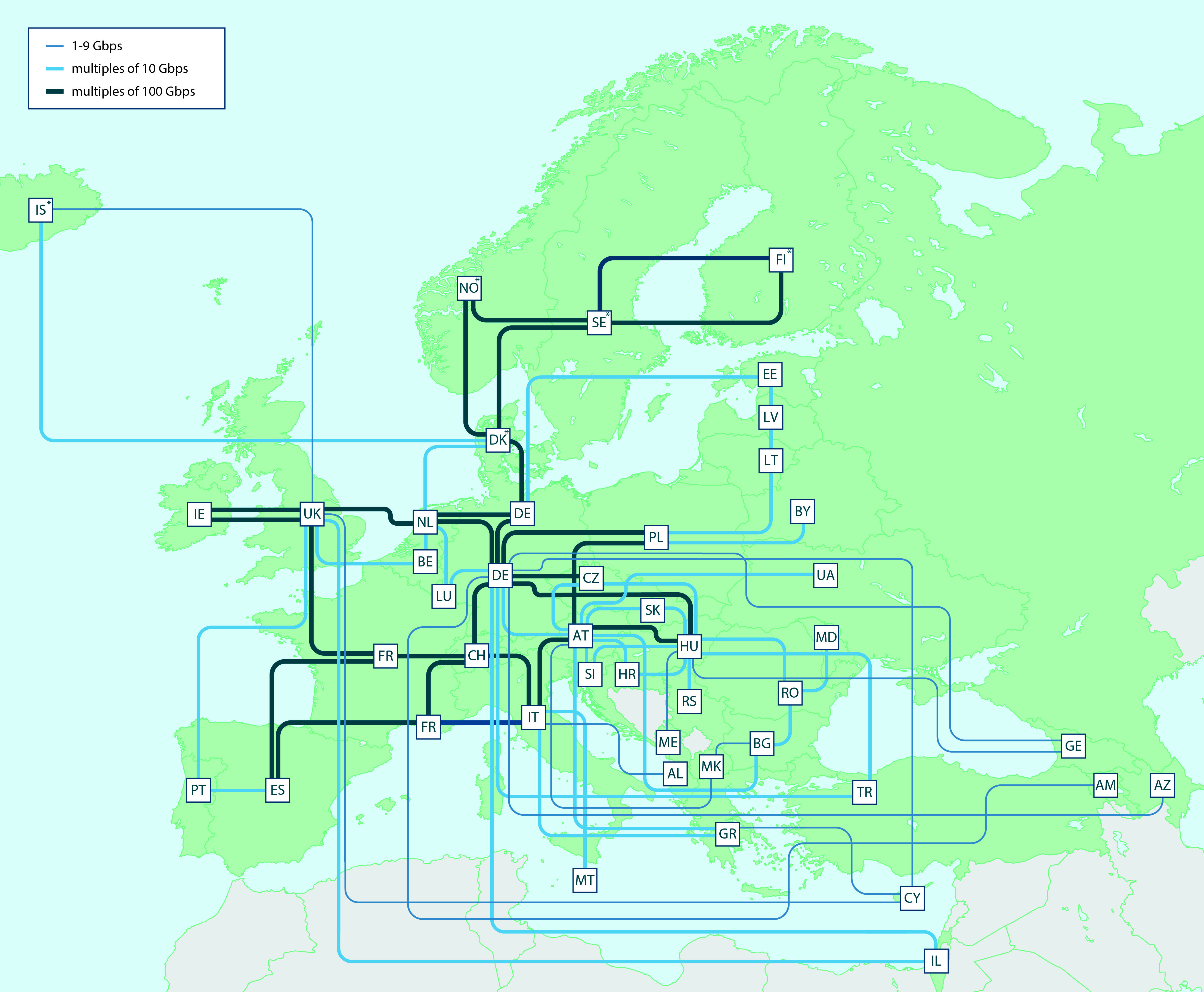 2019
2022new dark fibre
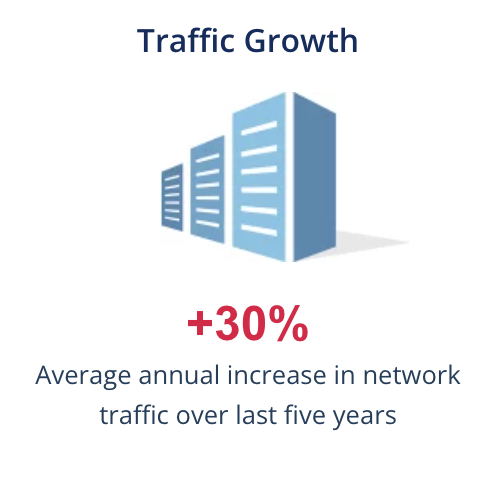 Why this effort ?
Networks’ growth (in capacity and size) “may” need innovative tools for control and monitoring
Contribute to the evolution toward Automated, Programmable, Agile, and Personalized networks
Consider security and real time applications challenges @ 1Tbps
Integration of WAN, LAN, Clouds, Edge in softwarized ”platforms”
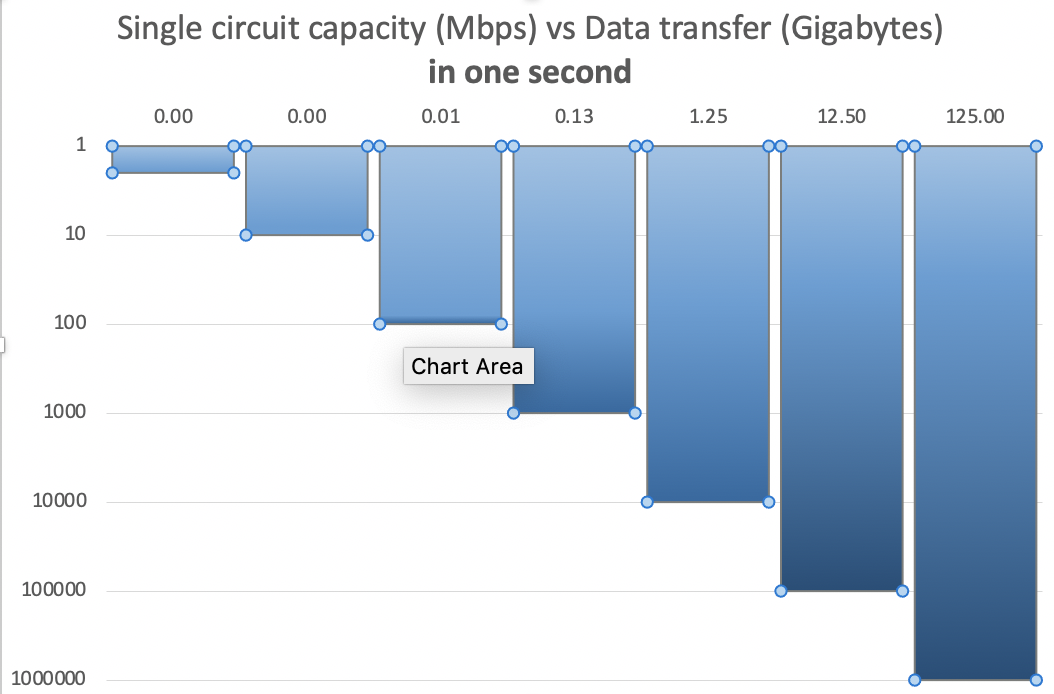 New Knowledge  on how networks behave at these new “depths”
1000 Gb per second  =    125 GB per second
The opportuniuty : innovation in Programming the network stack
(Open) User SW
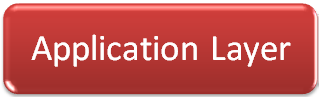 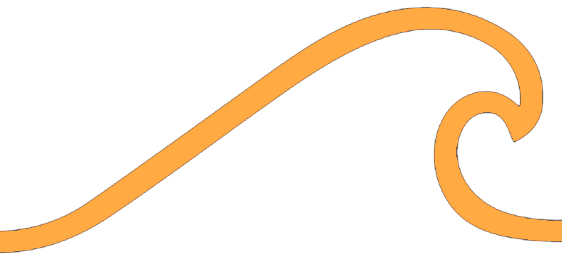 Disaggregating control and switching
SDN 
      Software 
Defined Networking
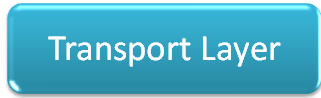 ~ 2009
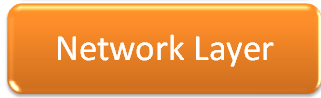 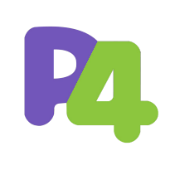 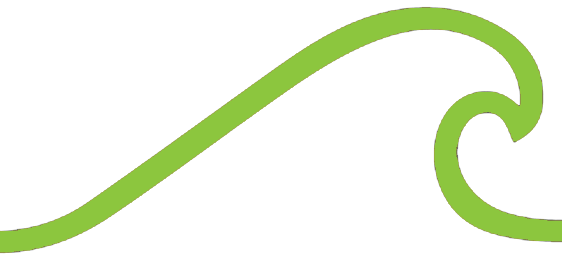 e.g. Protocol Independent Switch Architecture
Data Plane
Programming
~ 2016
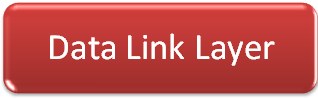 ~ 2019
~ 2022
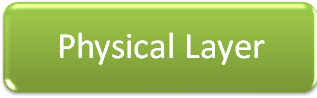 5
Programming the data plane
Applying "non switching" logic to all/selected packets
Altering  the structure of all/selected packets  with "in-house" logic
Improve and personalize monitoring beyond streaming telemetry
fast-feed data plane ”new” information to control plane
Elements became available :

	Programming Protocol-Independent Packet Processors :High level, C-like, coding language for controlling packet forwarding planes  in networking devices  
New silicon (Tofino), FPGA, all P4 enabled at line speed
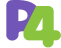 P4 code developed for these platforms (on GitHuB)
BMv2	Behavioural Model v2 – emulation of Tofino
 	Uses Mininet


FPGA	P4 compiler developed by Cesnet up to 2x100 Gbps


Tofino 1	Asic engineered for data plane programming by Barefoot (now Intel), specific SDE


DPDK	(Data Plane Development Kit) kernel software acceleration, 2 P4 to  DPDK compilers ( T4P4S and P4C-DPDK)
BMv2 virtual
P4 software switch
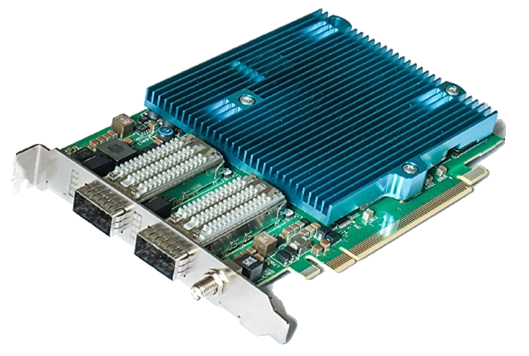 Netcope NFB-100G2
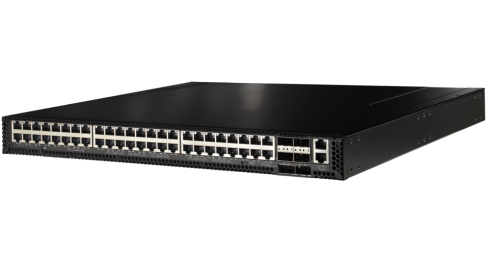 Edgecore Wedge100BF-32X
P4 on DPDK "off-the-shelf” PC  HW
First Use case: DDoS detection in the data plane
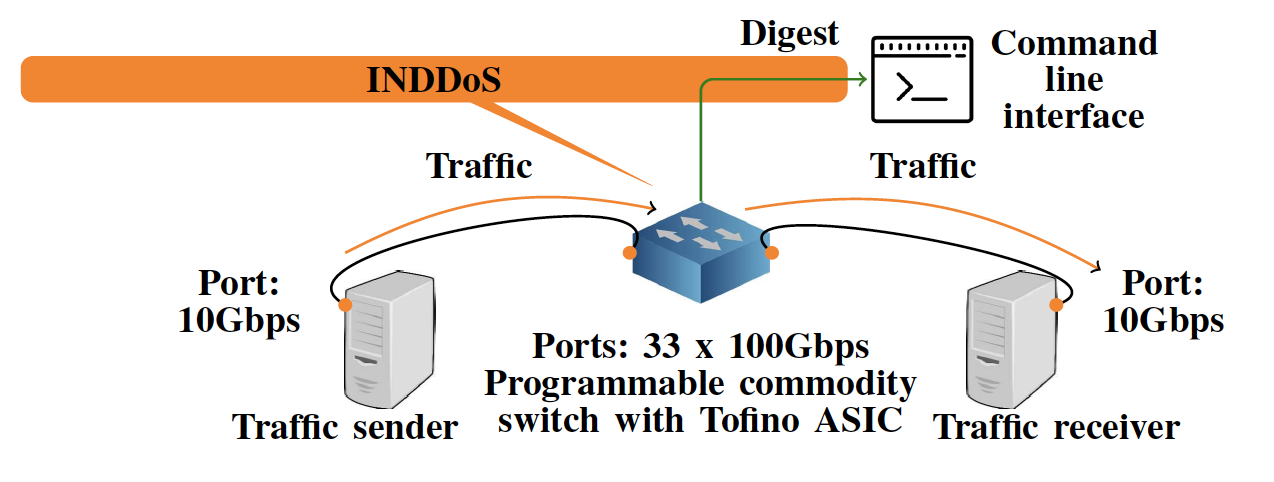 A P4 program:
Threshold based identification.Developed an algorithm (BACON) (based on count min-sketch, Bitmap) to minimize memory occupancy, preserving identification precision ofattackers and targetsfor further decision onmitigation by an external controller.
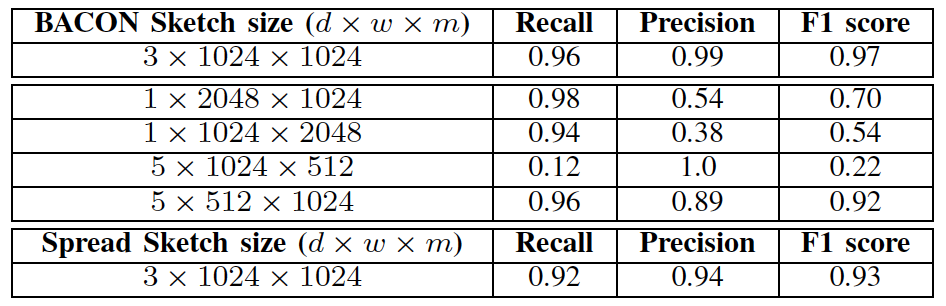 DDoS :  lessons learned
Developing the P4 program in the virtual environment facilitates prototyping, implementing in hardware requires careful tuning
Efficient identification, threshold based, in the data plane at line-rate works well, within scale ranges 
Algorithms require many/all processing stages in the Tofino ASIC. The P4 program has to be limited in complexity to preserve line-rate processing and preserve staged for switching logic
Central processing and memory resources are only partially used
Processing time increases packet delay slightly (about 100 ns)
Second Use case: In-Band Network Telemetry (INT)
INT functions
INT alters structure of  selected packets, in the fly, to store and transport information in-band, in real time
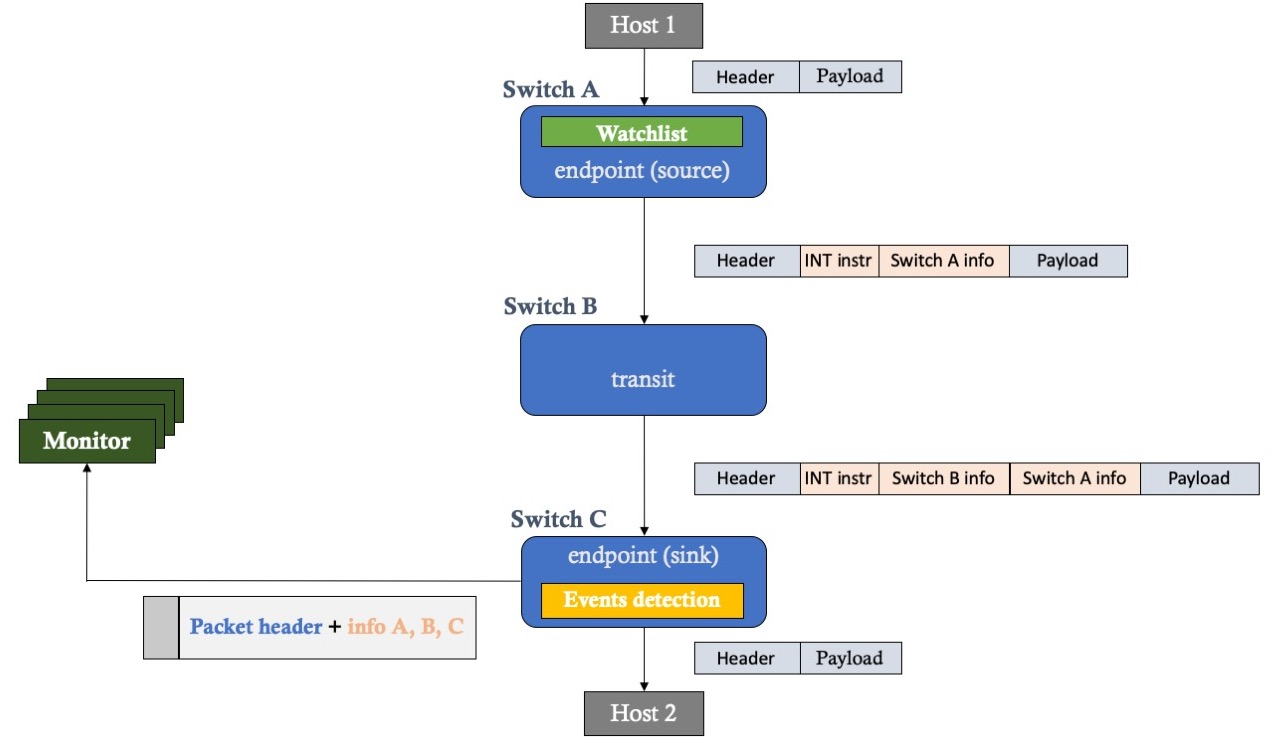 INT source node adds a small INT header to every chosen packet containing e.g. Switch IDs, Interfaces IDs, Timestamps, Link and queue utilization

INT transit nodes add  specific local

The last INT sink node extracts, may analyze and  and sends informstion to  a a collector
INT source
INT Collector
INT transit
INT sink
INT test set-up (FBK to Cesnet)
FBK
PSNC      (Back-end)
UDP+INT
Server
UDP
- - -   ∘∘
Non-INT router
Wedge
Server1
INT-analytics
- - -   ∘∘
GÉANT  NRENs 
networks
UDP+INT
User app
int-platforms/tofino
Non-INT router
Traffic
mirror
Server
INT data
- - -   ∘∘
INT data
Non-INT router
FPGA card
INT-collector
INT report
int-platform-fpga
UDP+INT
INT data
int-platform-fpga
(collector)
NIC card
INT data
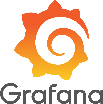 CESNET
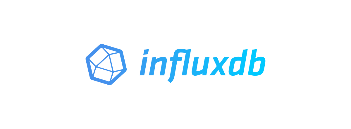 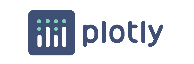 Grafana
Our INT testbed over production NREN networks
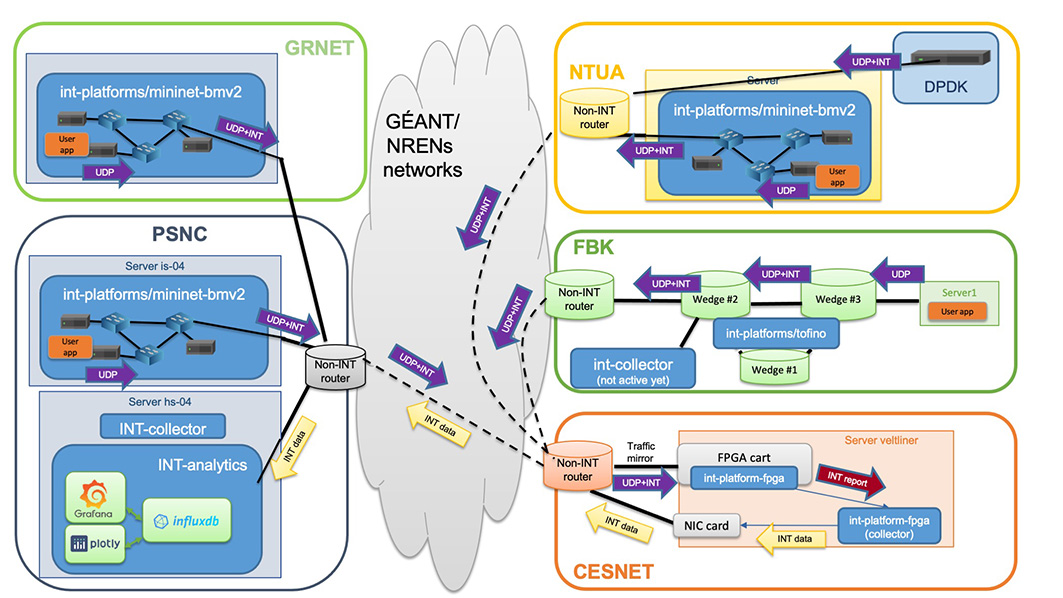 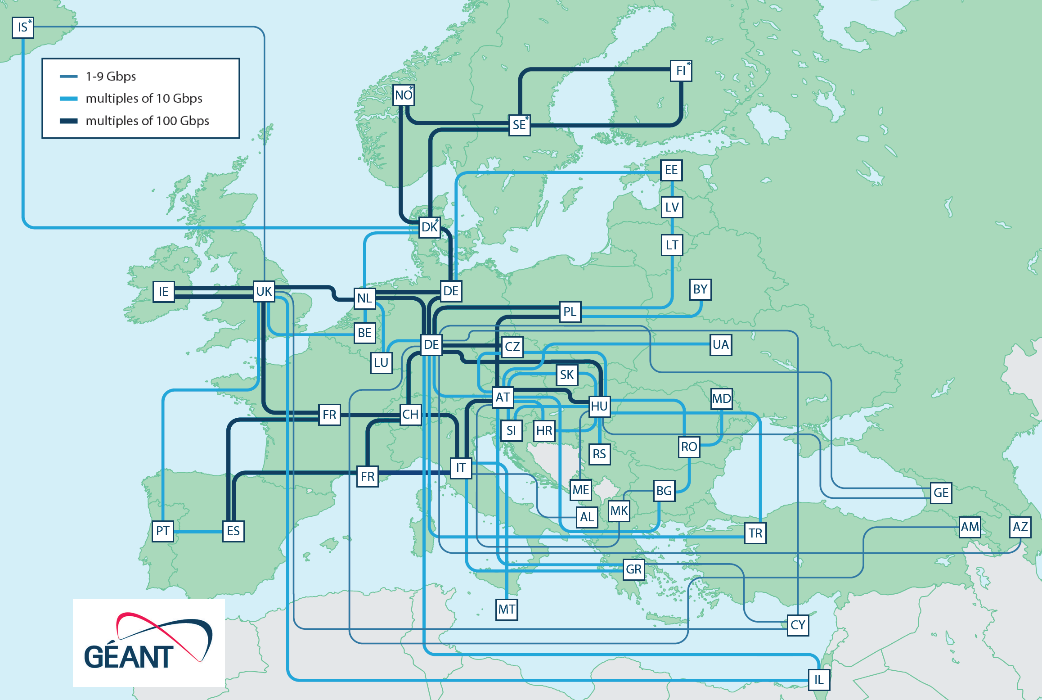 GREECE
GREECE
POLAND
ITALY
4 switch platforms 
UDP packets flow in NRENs networks
Collected INT data in CESNET is sent to PSNC for collection and presentation.
CZECH REPUBLIC
Packet carries timestamps, sequence number in INT headers  between Source (all) and Sink node (CESNET)
UDP packets generated at constant rate ~1k to 300k pps
5 minutes of the INT tags in a single UDP flow PSNC to CESNET
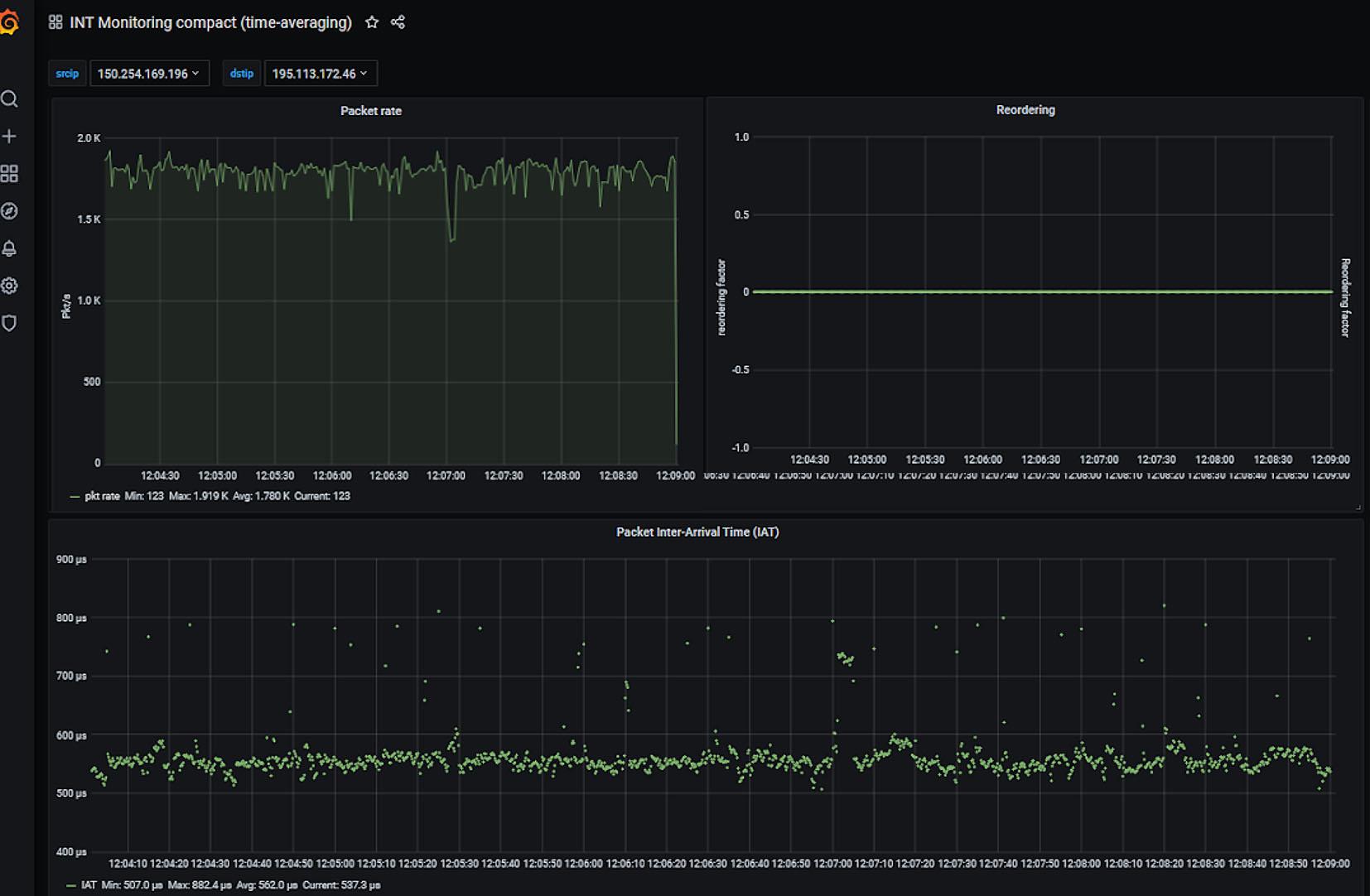 5 minutes (~540K points)
Packet rate (1.8K pps)
Flow of about 1 Mbps
Reordering (and loss) (none)
100 𝞵s
Packet inter-arrival time (550 𝞵s average -1 packet is ~2 𝞵s on 1 Gb LAN)
Testing NRENs’ networks effect on a flow – first results
Measure at the source a flow inter packet gap  (IPG) as the time between subsequent pairs of packets (function of capacity/packets per second)
Measure at sink for the same flow the IPG between same pairs
Subtract source IPG from sink IPG to remove variation due to the source 
If the networks behve “well”, it should preserve the flow characteristics and the IPG at the source and at the ned should be almost identical

Note: 
Timestamp are set in HW (ns precision) at swith ingress
No packet losses/reordering have been noticed
Collector-InFluxDB communication and performace sub-optimal still
Testing NRENs’ networks effect on a flow
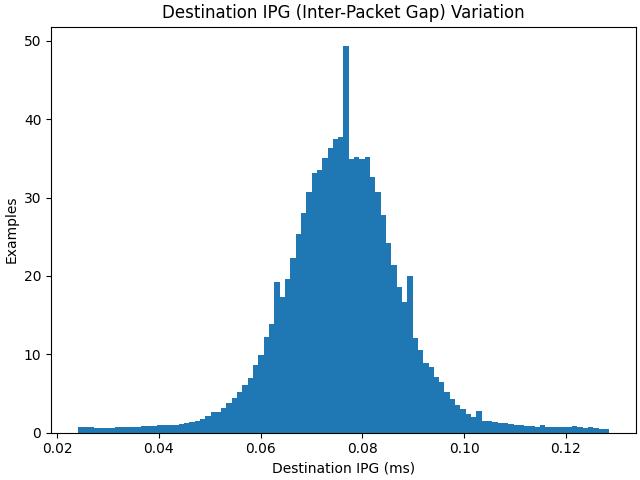 2Mbps (user), 120 sec, payload 20B, expected IPG 76.29 µs, 13108 pkts/s
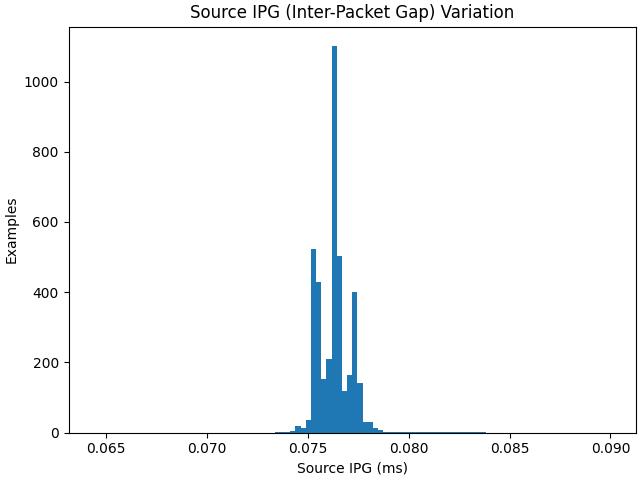 destination
source
20 𝞵s
20 𝞵s
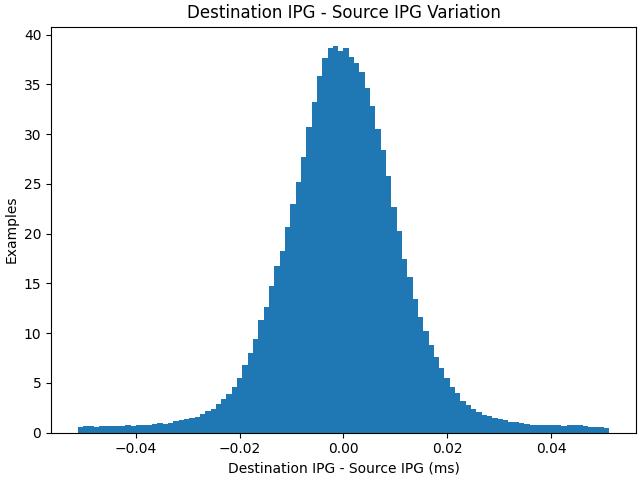 Networkeffect
20 𝞵s
Platforms for INT : Lessons Learned
BMv2/mininet: good to set-up initial P4 program development (performance/jitter ceiling)
Tofino switches: feature-rich for P4, limited central memory, non standard timestamping
FPGA card: very flexible HW, large memory
P4 compiler quality: vital
Specific HW insight is  required
INT-DPDK : 
Promising performance up to few Gbps
Needs careful selection of Network Interface Cards, (timestamping, etc…)
P4 to DPDK compiler quality may vary
Bmv2 virtual
P4 software switch
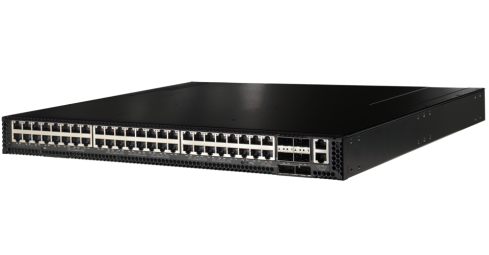 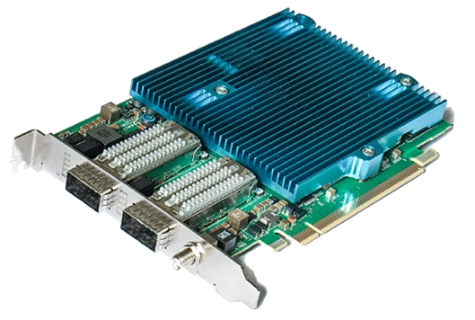 P4 on DPDK  implementation
Challenges, engineering and sustainabiity
Expertise on a tight integration of HW and software. Almost all participants left to private environment since the start of the effort
Fast software updates in each platform requiring P4 program re-validation
Not sufficient standardization on timestamp format, HW implementation and propotocol (e.g. PTP) support 
A strong backend is also needed for data collection, storage, presentation. Essential for scalability
The steps to set-up INT from scratch
INT headers contain source and destination timestamp, sequence number, placed between UDP and payload
Choose INT data and Header position
HW programming, limited cycles and memory, lack of complex arithmetic operations, lower flexibility in the use of registers
Coding using P4
Collector for  INT data
Tuned InfluxDB (up to 300K INT data/s multiple threads)
Visualization
Grafana, Plotly , added IPDV computation in data plane
Analyze
"Knowledge" under development
Time synchronization to be tuned to sufficient precision  (few microseconds, ns), need also node internal clock stability
[Speaker Notes: Some arithmetics operation and]
10 ms of inter-arrival packet time, 1  UDP flow of 260 K pps (~3.3 𝞵s average) FBK to CESNET (1 packet is ~2 𝞵s @ 1 Gb LAN)
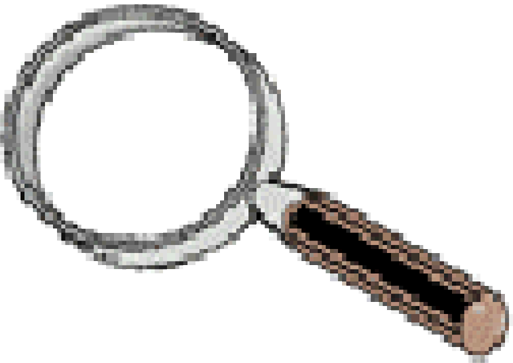 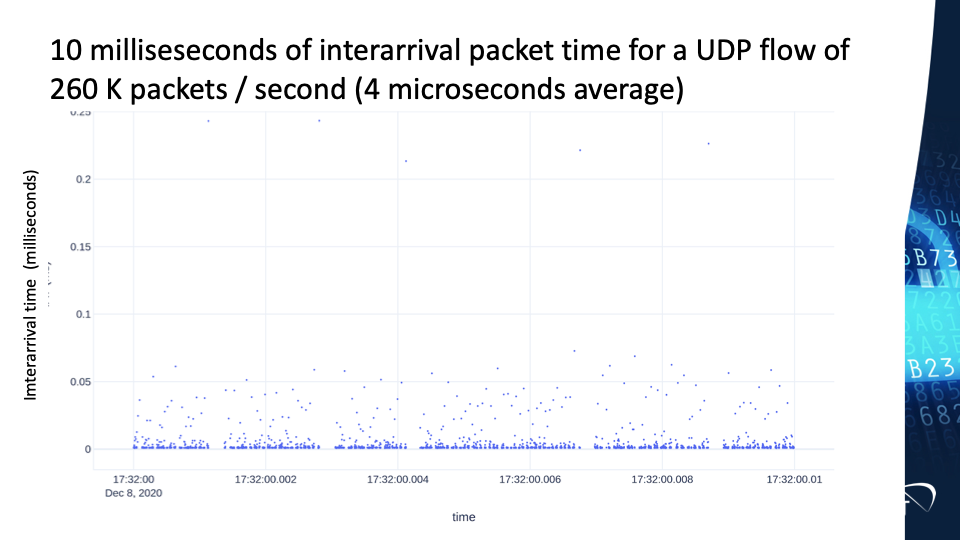 Data “velocity” in In-Band Network Telemetry
Assuming that every packet is monitored :
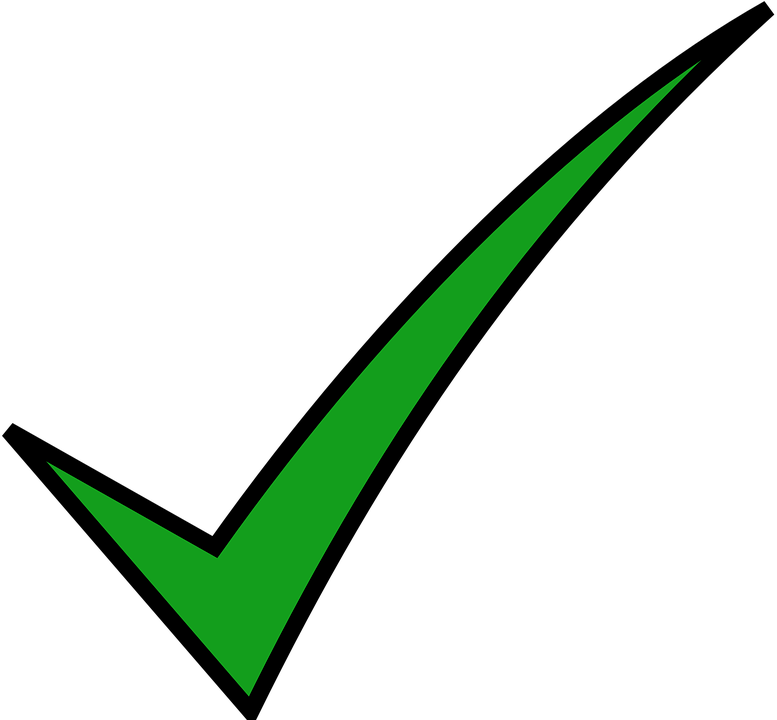 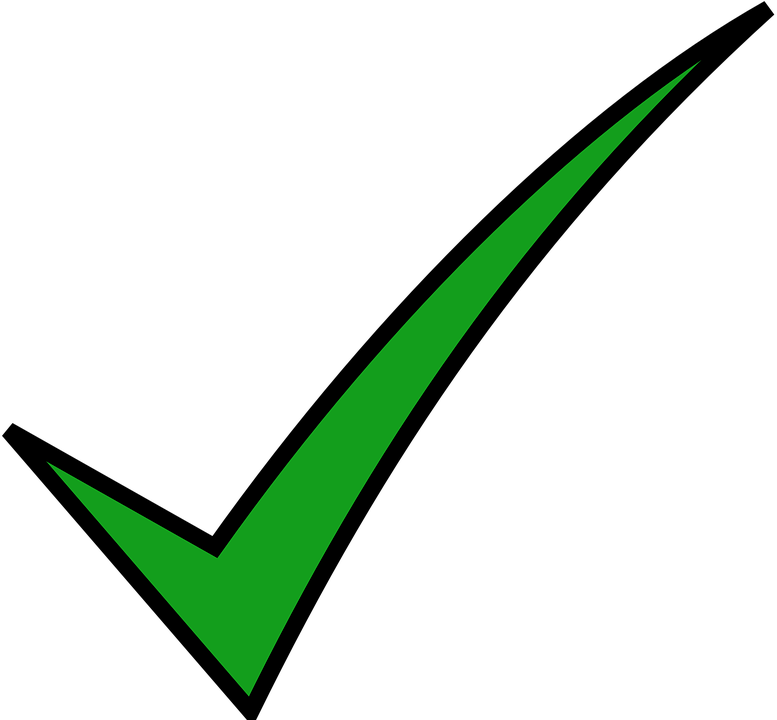 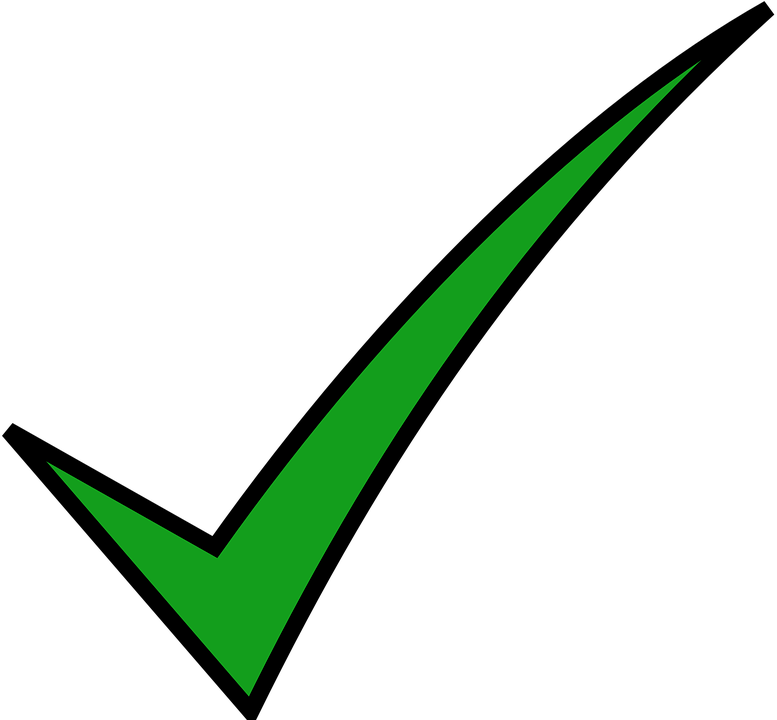 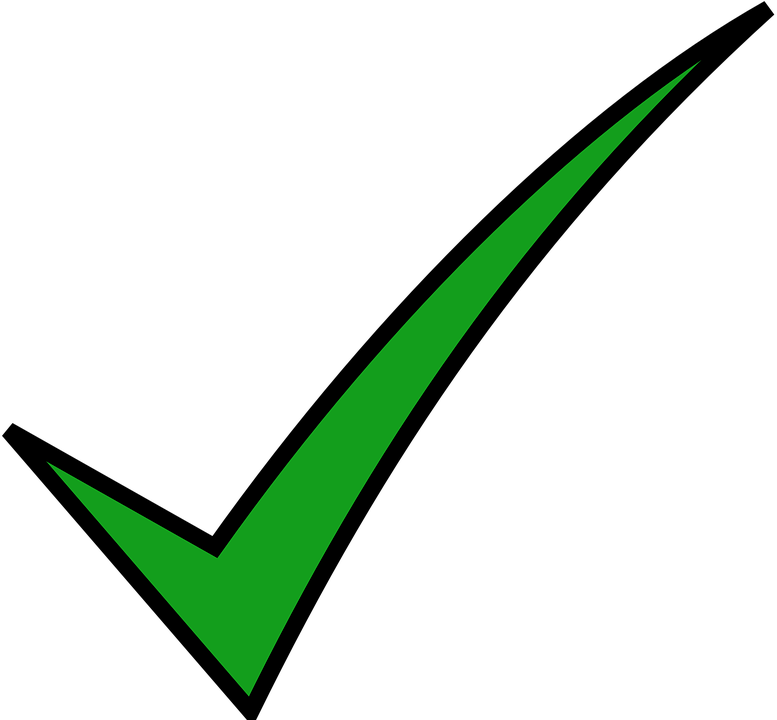 Means OK for "our" INT testbed
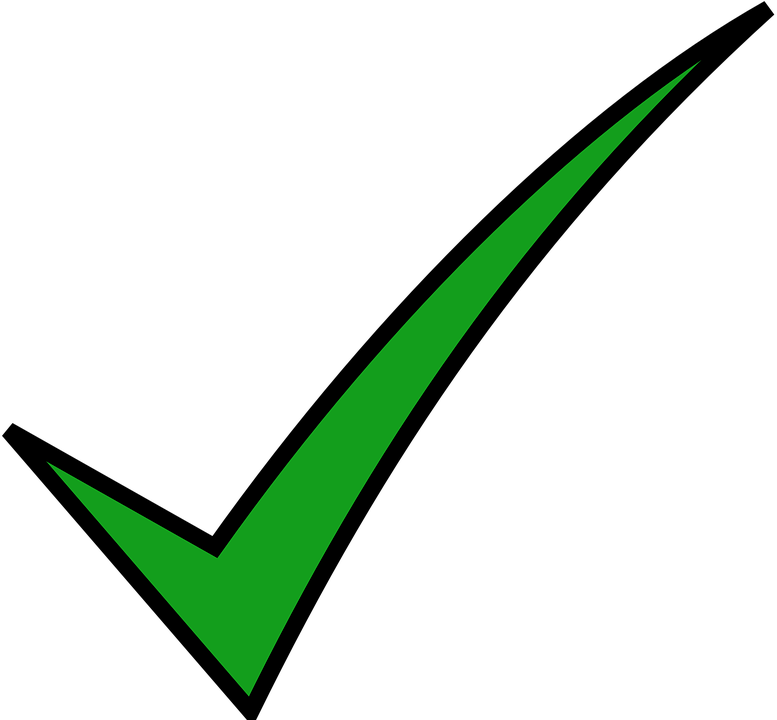 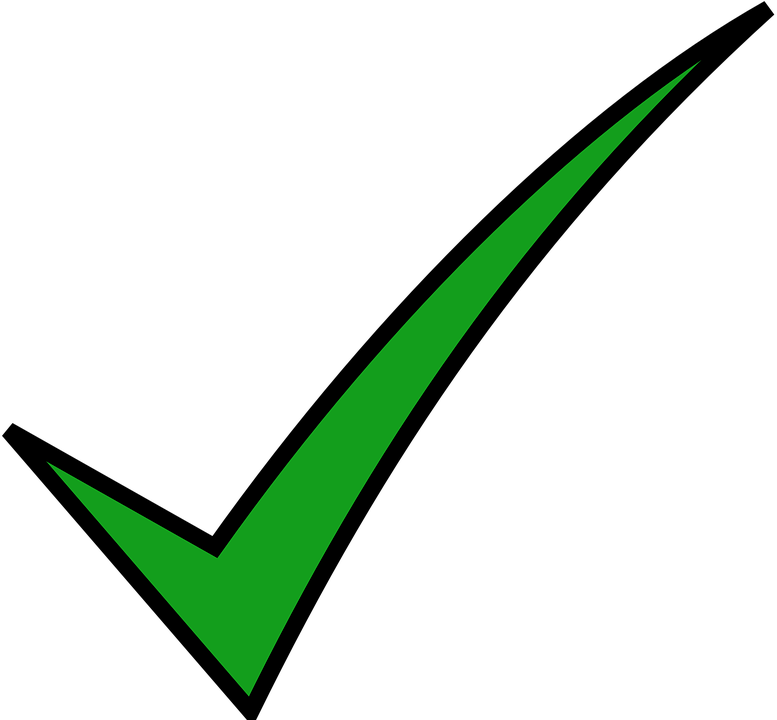 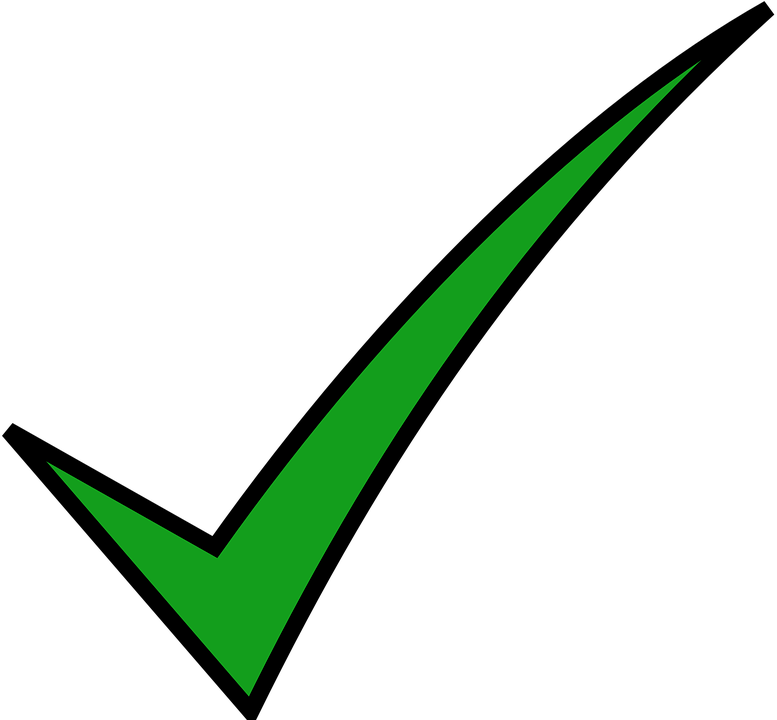 Performance has also to scale by the number of simultaneously monitored connections
INT reports require near real-time data processing or batch processing:
Generate events (anomalies)
Calculate aggregated statistics
Provide visualisation
Ways to improve INT scalability (if higher-rate, more than one flow)
Control Plane level
Data Plane level
INT exporting
INT collection
INT preprocessing
INT storaging
INT visualisation
INT analytics
Control Plane or Application systems
P4 language
Data filtering
Kafka Streaming cluster
eXpress Data Path
Key events finding
ElasticSearch cluster
Data Plane Development Kit
Data aggregation
InfluxDB Enterprise cluster
extended Berkeley Packet Filter
Time resolution
Spark cluster
Remote Direct Memory Access
More generality and flexibility, bigger server clusters
Data Plane
 level
Control Plane
 level
Many limitations, hardware special requirements
Final considerations
NRENs’ networks handle well flows at sub-second scale or lower
Data Plane Programming) (using P4) is not business-as-usual, requires specific, scarce expertise (fastly changing, mixing ICT, network and data)
The request for specific HW does not facilitate wide implementation yet
INT offers an agile tool for high frequency monitoring, supporting new control plane mechanisms and  debugging in real time. INT can be used by both providers and independently by end-users
Monitoring network at second, or lower, scale provides complex results , and transient effects are evident also at milliseconds range
22
Data “velocity” in In-Band Network Telemetry
Assuming that every packet is monitored :
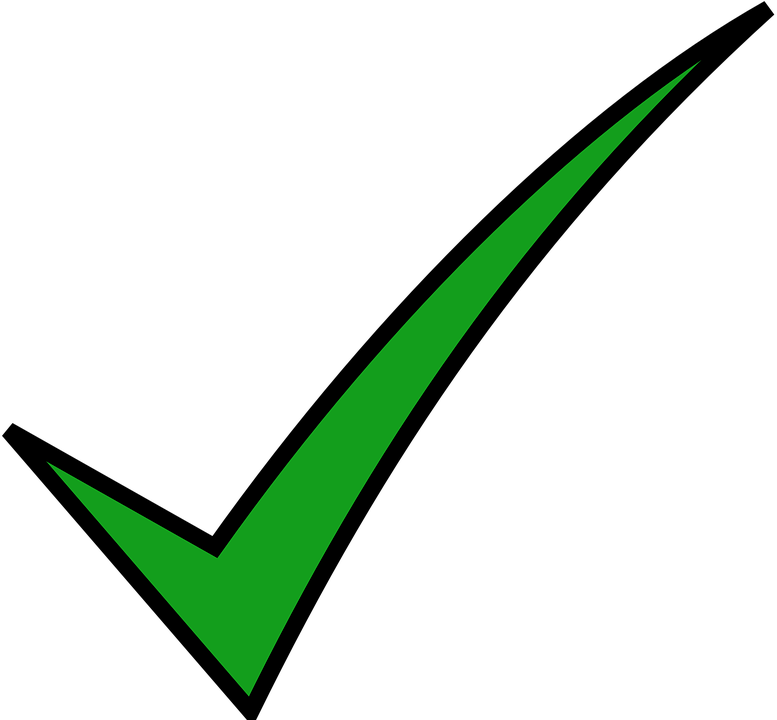 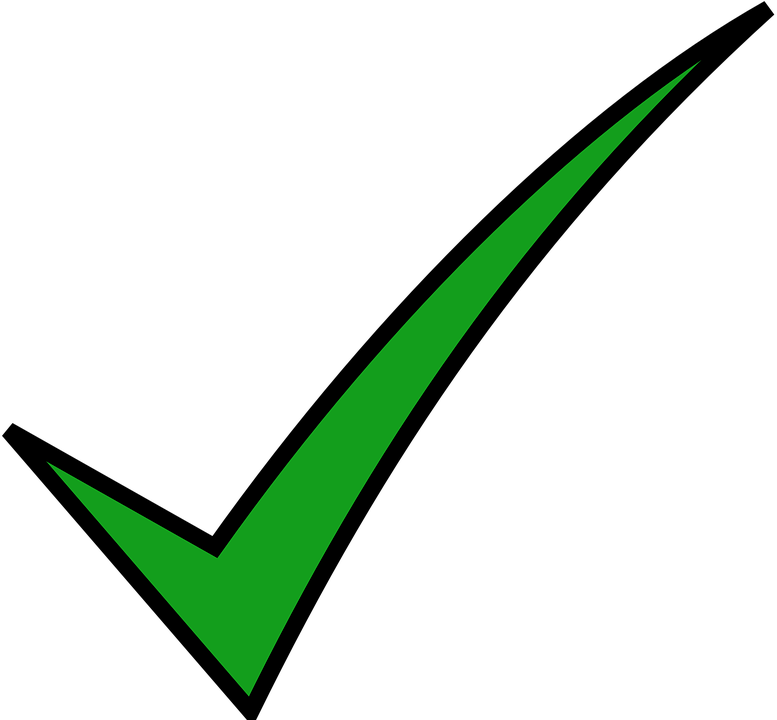 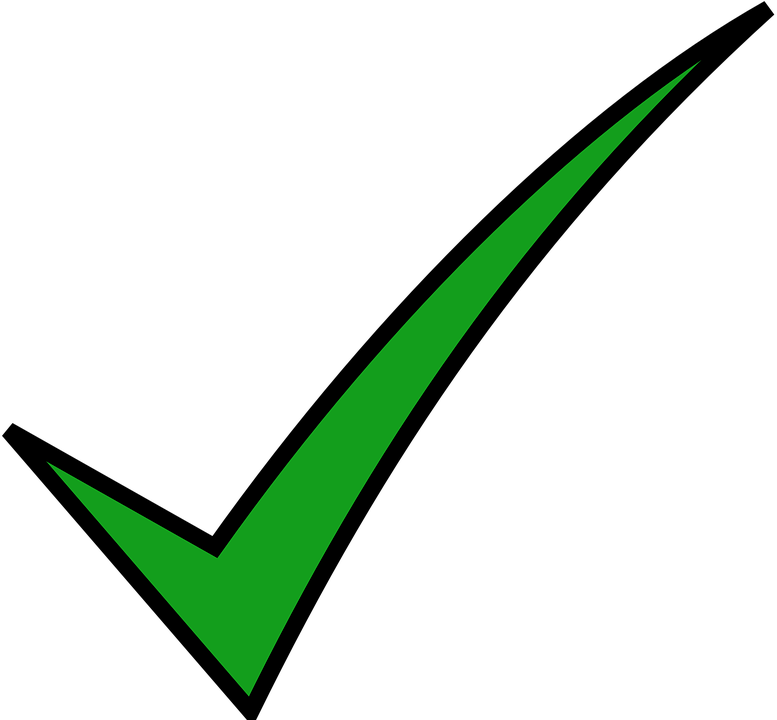 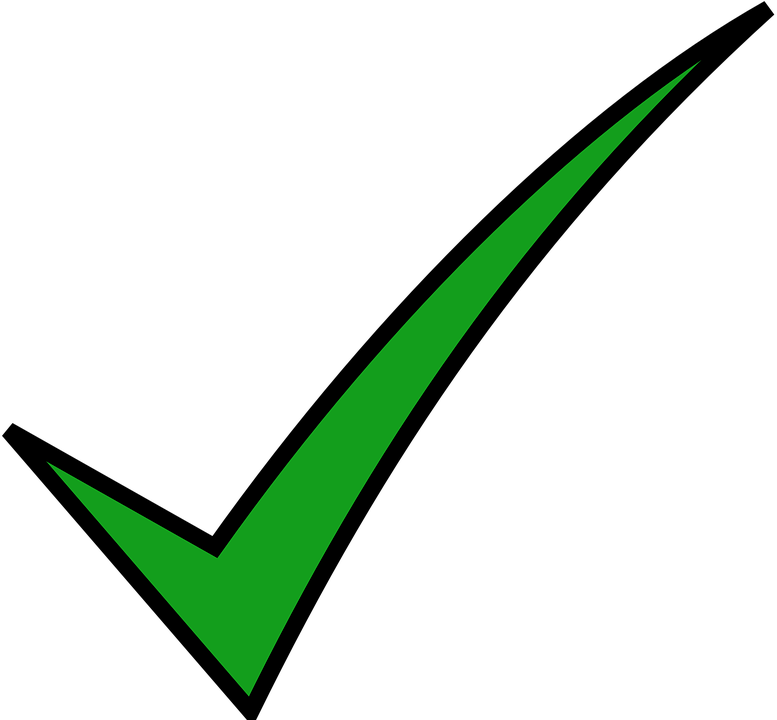 Means OK for "our" INT testbed
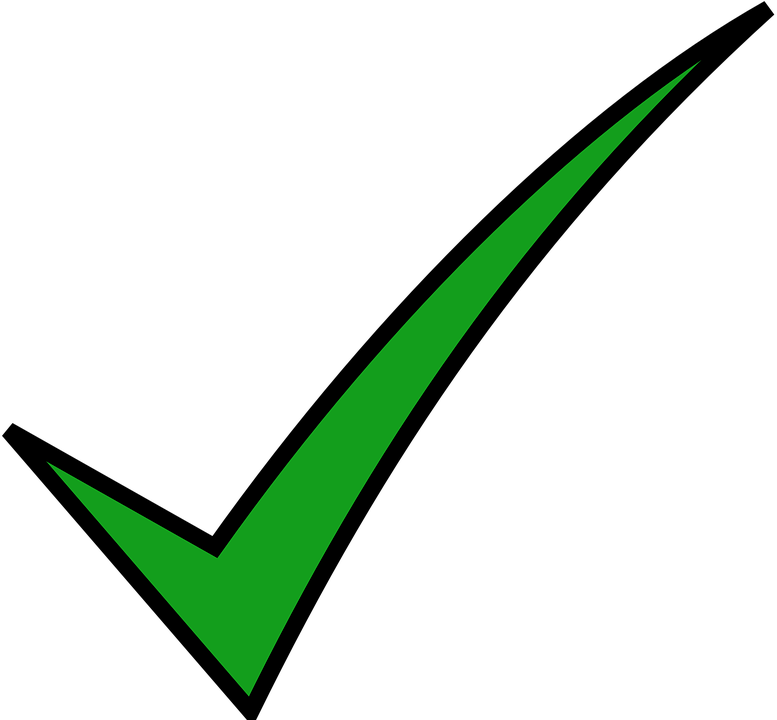 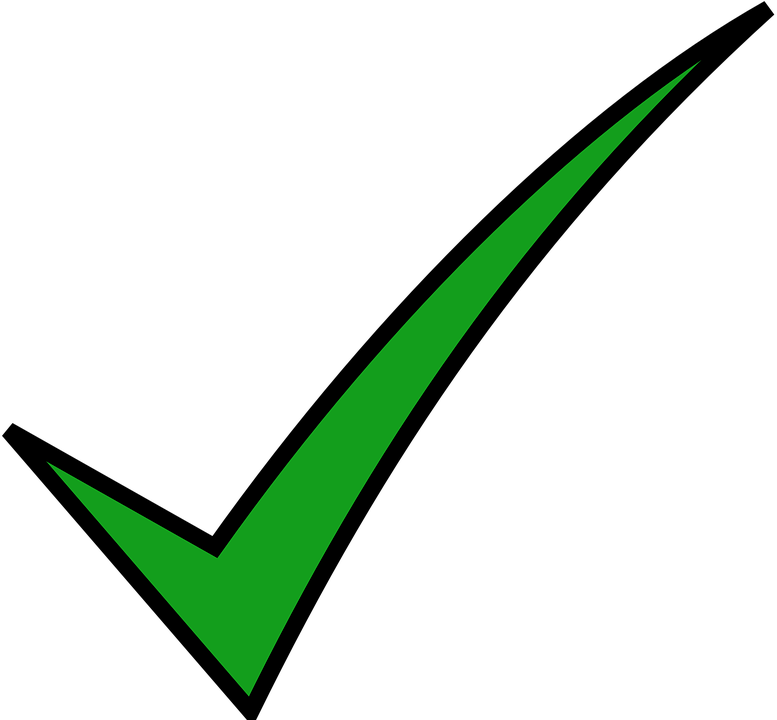 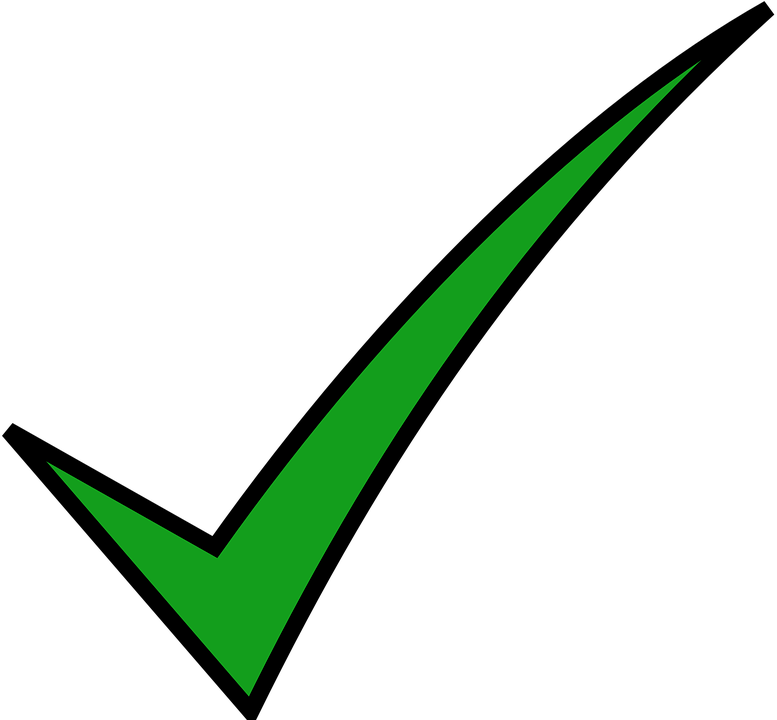 Performance has also to scale by the number of simultaneously monitored connections
INT reports require near real-time data processing or batch processing:
Generate events (anomalies)
Calculate aggregated statistics
Provide visualisation
Ways to improve INT scalability (if higher-rate, more than one flow)
Control Plane level
Data Plane level
INT exporting
INT collection
INT preprocessing
INT storaging
INT visualisation
INT analytics
Control Plane or Application systems
P4 language
Data filtering
Kafka Streaming cluster
eXpress Data Path
Key events finding
ElasticSearch cluster
Data Plane Development Kit
Data aggregation
InfluxDB Enterprise cluster
extended Berkeley Packet Filter
Time resolution
Spark cluster
Remote Direct Memory Access
More generality and flexibility, bigger server clusters
Data Plane
 level
Control Plane
 level
Many limitations, hardware special requirements
Acknowledgements
The effort reported has received essential contributions from many GÉANT participants and specifically:

Damu Ding (Italy), Federico Pederzolli (Italy), Pavel Benacek (Czech Republic),
Tim Chown (Jisc UK), Ivana Golub (PSNC Poland), 
Xavier Jeannin (RENATER France)

Thanks !
More information on GÉANT Data Plane Programmability activity
Data Plane Programming / INT GEANT web page https://wiki.geant.org/display/NETDEV/INTIncludes all documents produced and a pointer to GitHub INT P4 code
Mailing list:  https://lists.geant.org/sympa/subscribe/int-discuss,
White Paper INT Tests in NREN networks – DPP WP6 T1 white paperhttps://www.geant.org/Resources/Documents/GN4-3_White-Paper_In-Band-Network-Telemetry.pdf
DDoS Paper: "In-Network Volumetric DDoS Victim Identification Using Programmable Commodity Switches", F. Pederzolli, M. Campanella and D. Siracusa, in IEEE Transactions on Network and Service Management, Vol. 18, Issue: 2, June 2021, page: 1191-1202, DOI: 10.1109/TNSM.2021.3073597	 and at https://arxiv.org/abs/2104.06277
The GÉANT First (and second )Telemetry and Big Data Workshop https://wiki.geant.org/display/PUB/Telemetry+and+Big+Data+Workshophttps://events.geant.org/event/1104/
26
Non GEANT References
The Programmable Data Plane Reading List : https://programmabledataplane.review/
Oliver Michel, Roberto Bifulco, Gábor Rétvári, Stefan Schmid, "The Programmable Data Plane: Abstractions, Architectures, Algorithms, and Applications", ACM Computing Surveys, Volume 54, Issue 4, May 2021, Article No.: 82, pp 1–36, https://doi.org/10.1145/3447868 10.36227/techrxiv.12894677.v1 https://www.univie.ac.at/ct/stefan/csur21.pdf
"A Survey on Data Plane Programming with P4: Fundamentals, Advances, and Applied Research", Frederik Hauser, Marco Häberle, Daniel Merling, Steffen Lindner, Vladimir Gurevich, Florian Zeiger, Reinhard Frank, and Michael Menth (50 pages).26 Jan 2021, to   be published in" Communications Surveys & Tutorials (COMST) journal --https://arxiv.org/pdf/2101.10632.pdf
Kaur, Sukhveer & Saluja, Krishan & Aggarwal, Naveen. (2021). "A review on P4-Programmable data planes: Architecture, research efforts, and future directions". Computer Communications. 170. 10.1016/j.comcom.2021.01.027. 
IOAM: https://datatracker.ietf.org/wg/ioam/about/
27